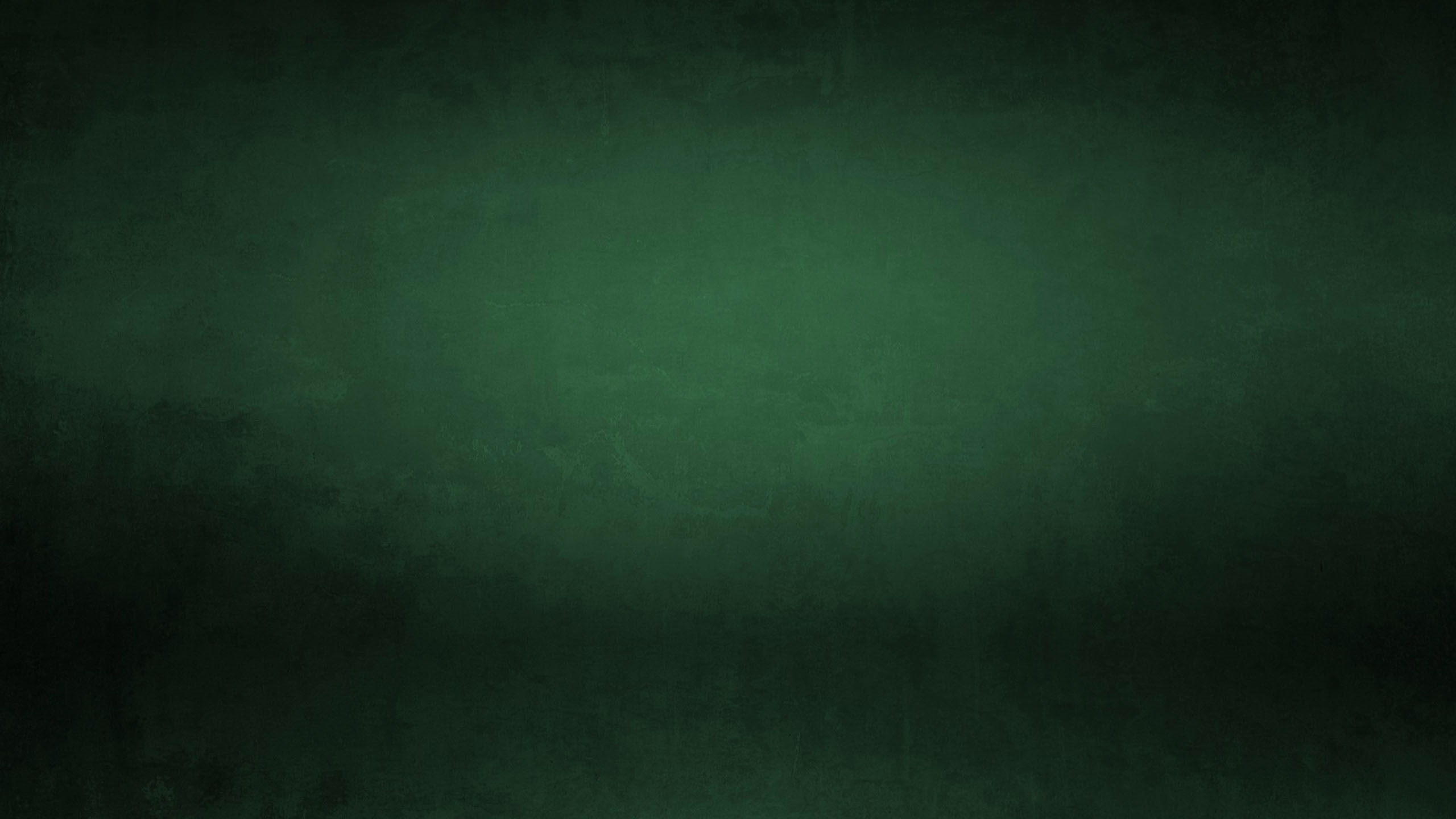 I’m Not That Bad
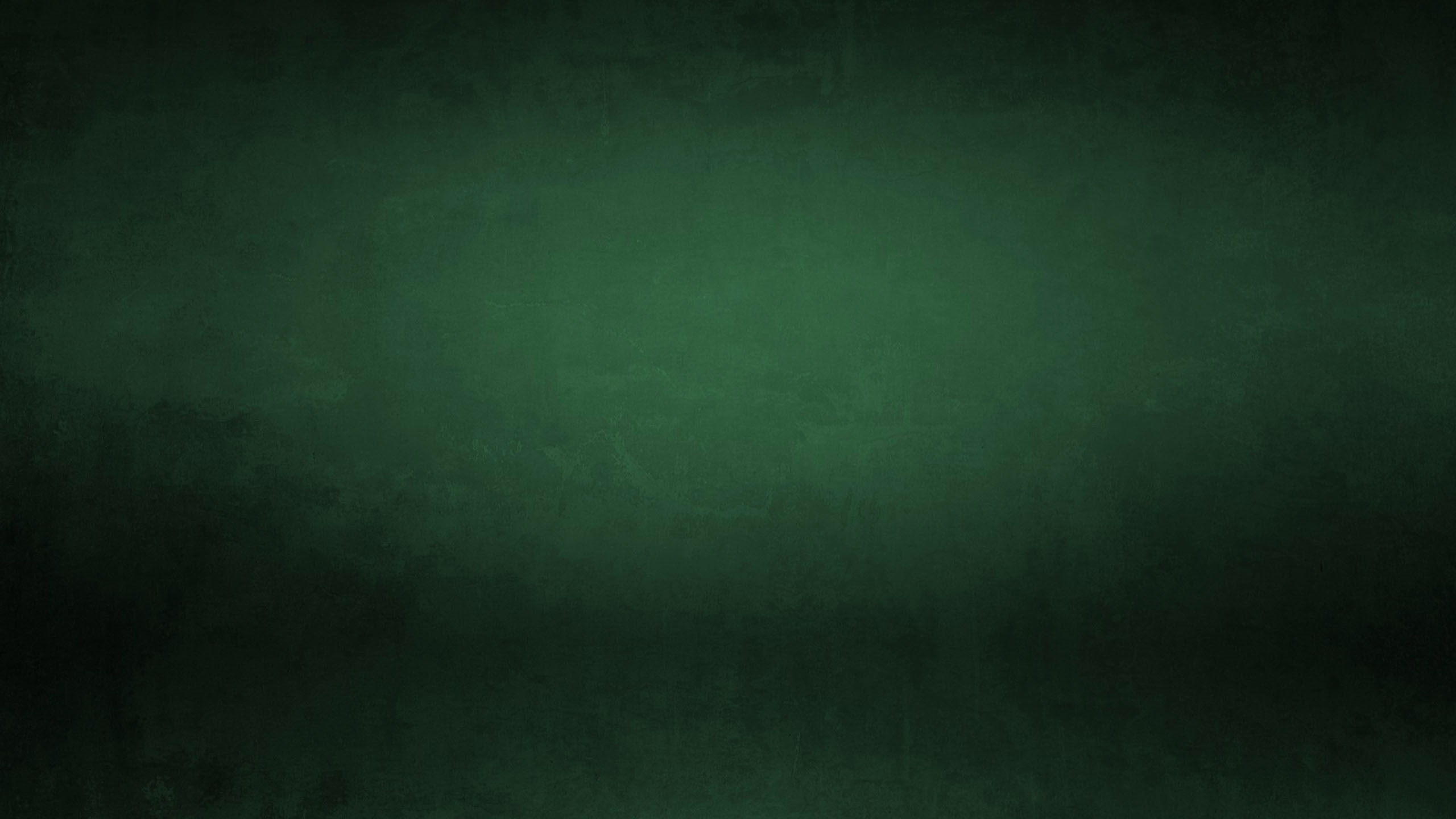 Degrees of Sin?
“The Divine Comedy” circa 1314
Catholic Church & Indulgences
Not based on Bible
	> 1 John 3:4
	> Isaiah 59:1-2
	> Romans 1:29-32
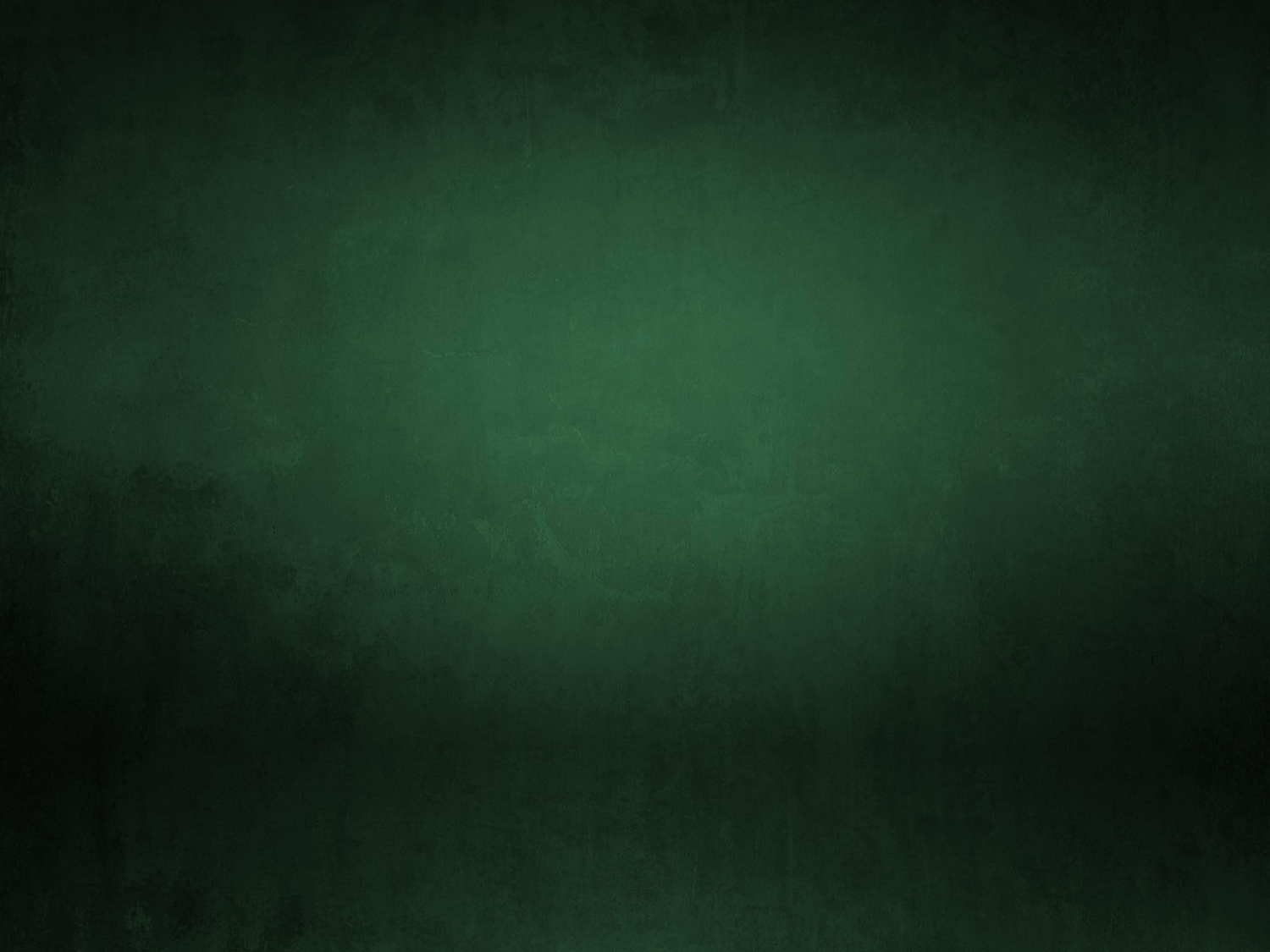 God Hands Out Punishment!
If man gave out punishment…
Even sin against another is sin against God. Rom. 8:7; James 4:4
“I’m Not That Bad” Condemned in Luke 18:9-14
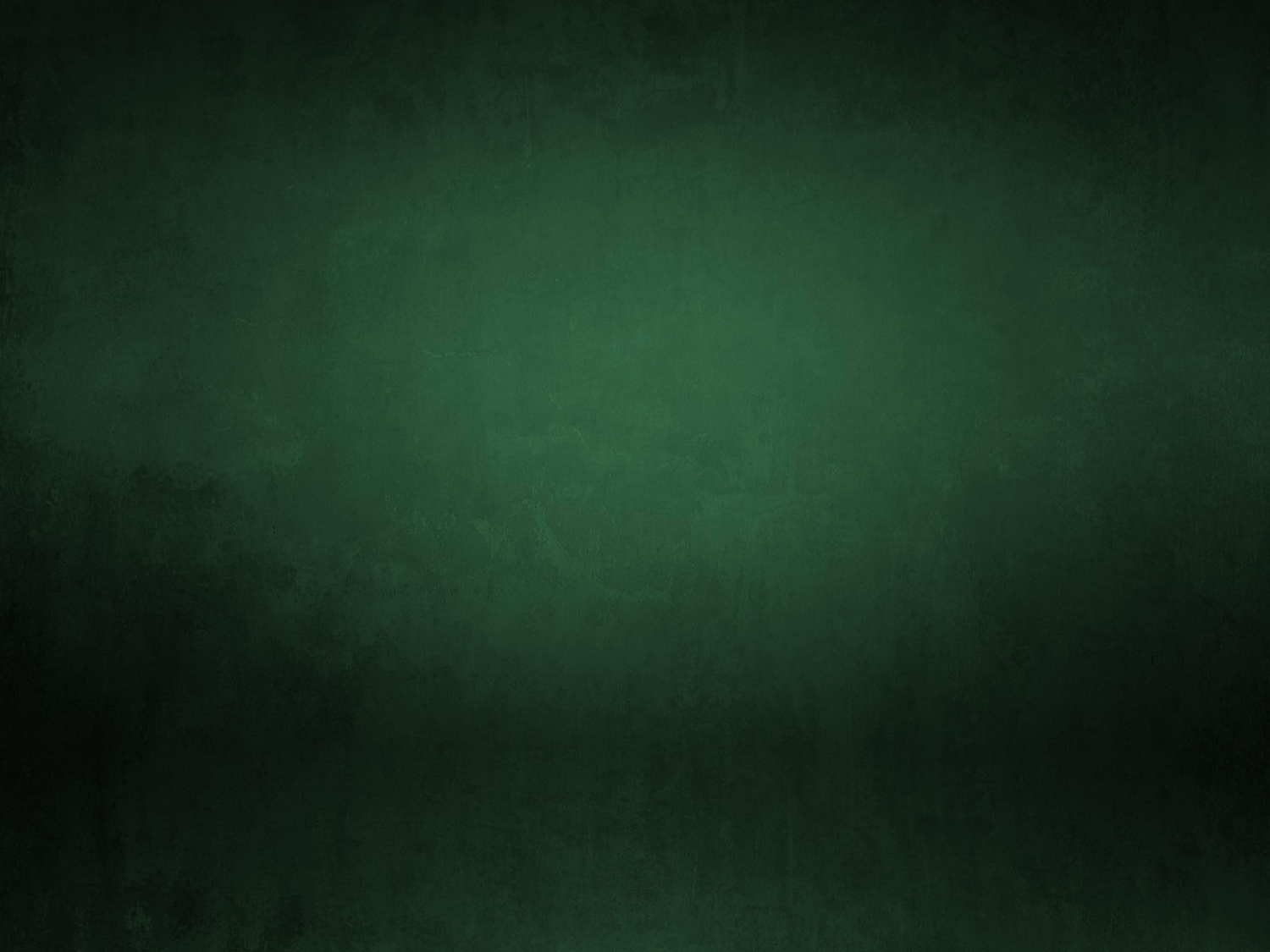 “They trusted in themselves that they were righteous”
Neglected to see where he failed
More concerned about how men would see him than God
He “prayed with himself”
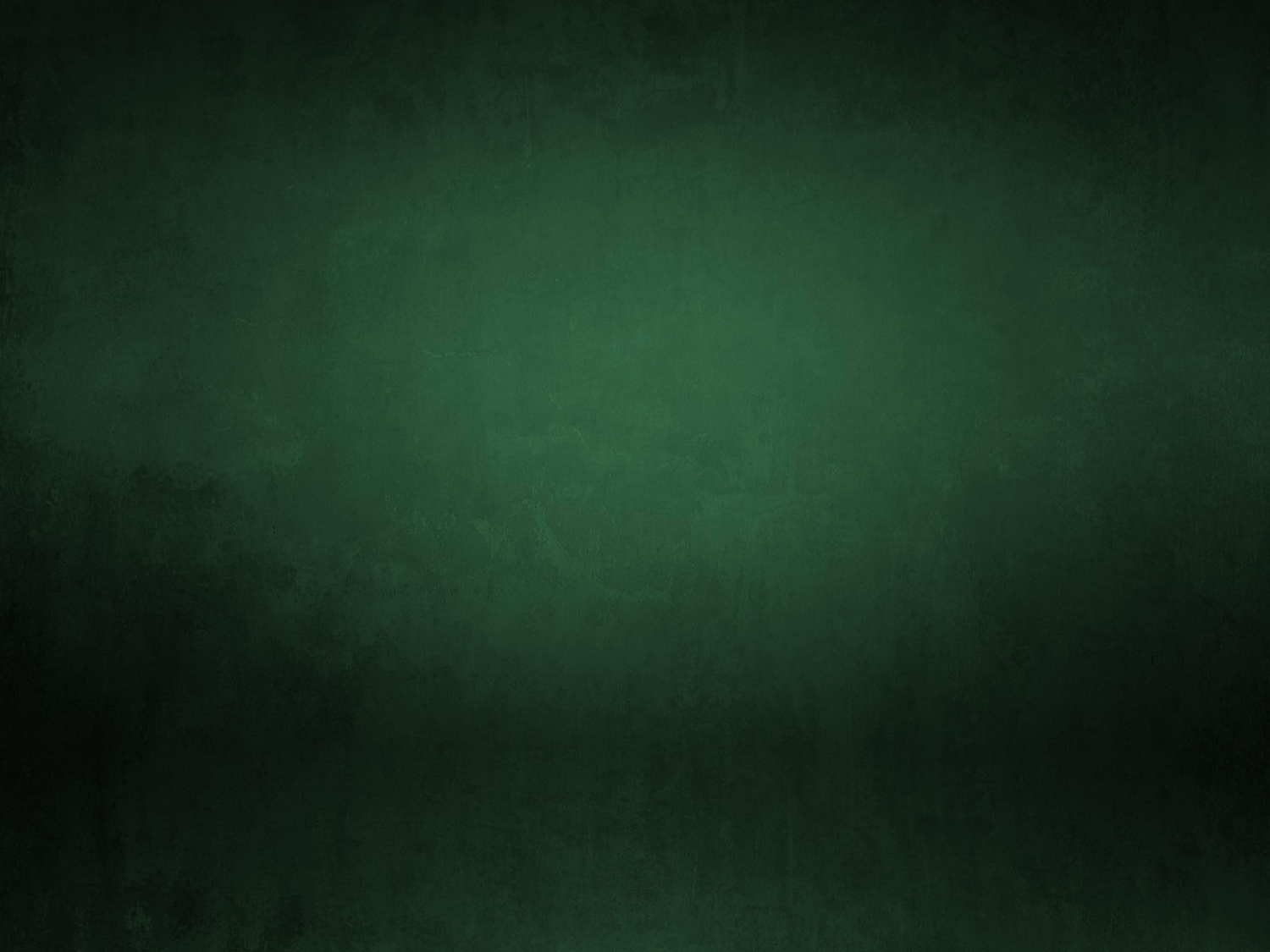 See What We ARE Doing
Matthew 23:23; James 4:17
Be Aware Of Sin As God Defines It!
Be Willing To Stop Sinning
Strive To Be Pure 
	> James 1:27
	> 1 John 3:3
	> Matthew 5:8
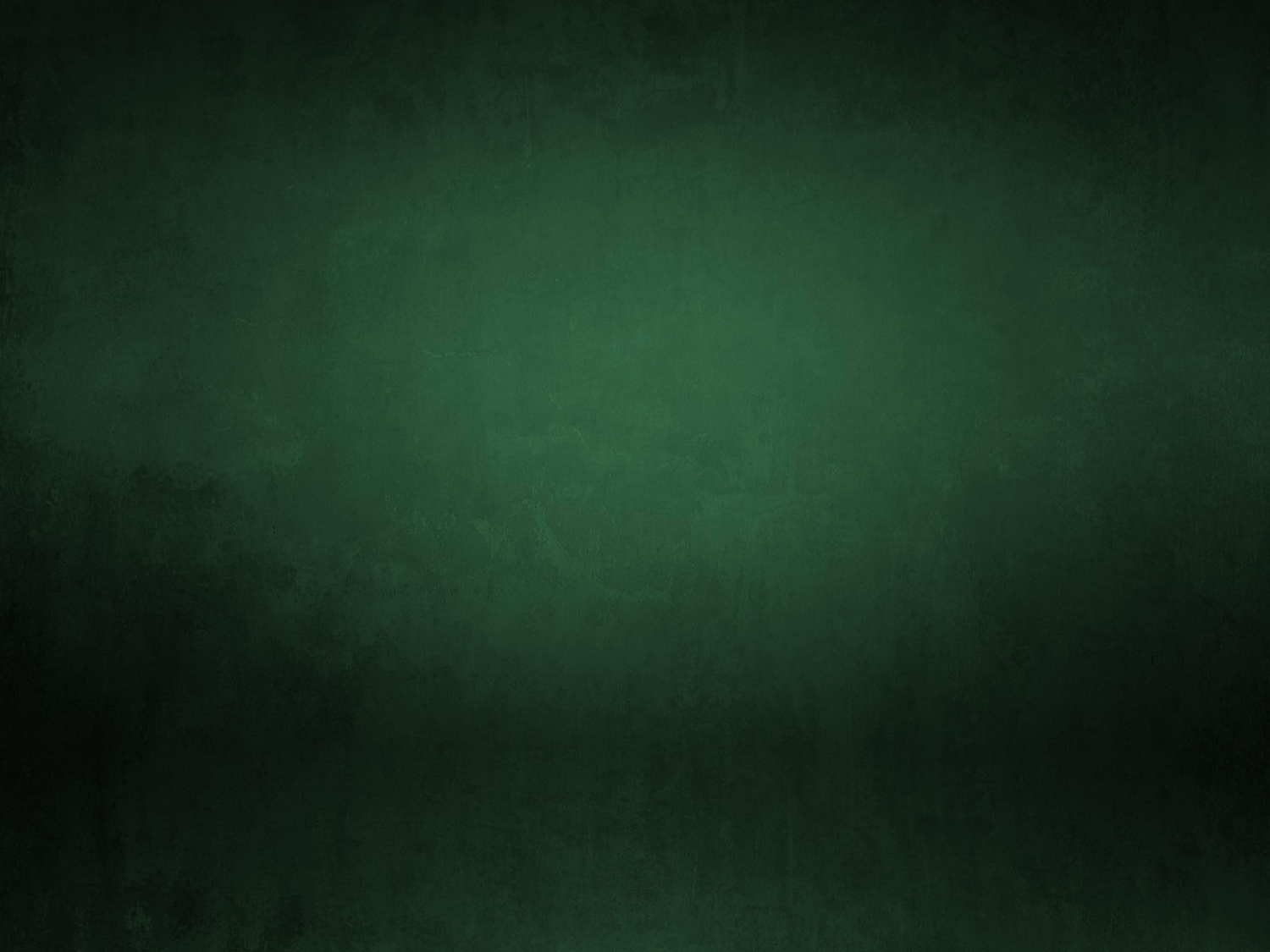 Do You Agree                     With The Bible?
Have Your Eyes Been Opened To The Truth?